Given the direction fields below, which IVP:  y’ = f(y),   y(1) = 0 has a unique solution?
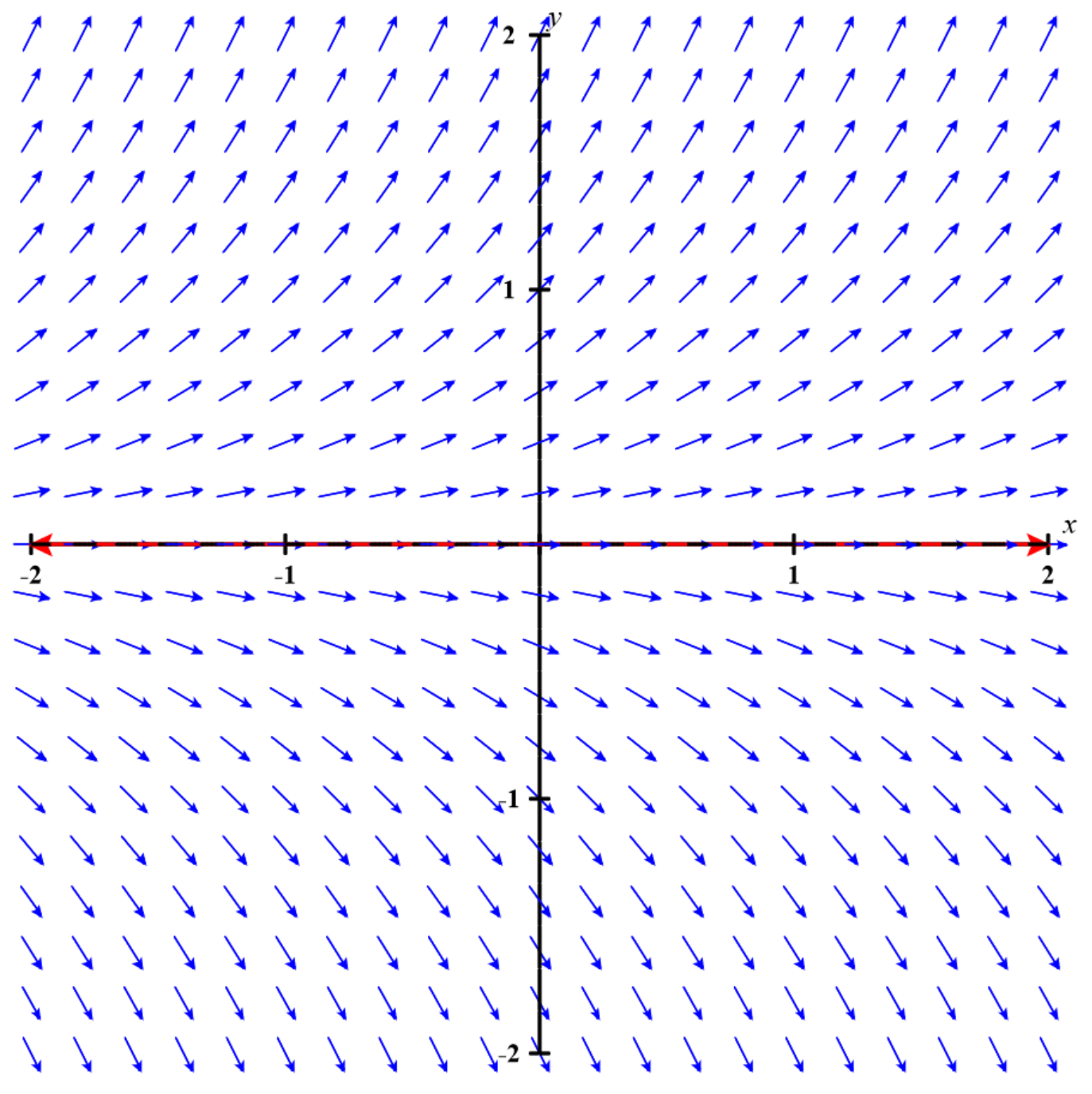 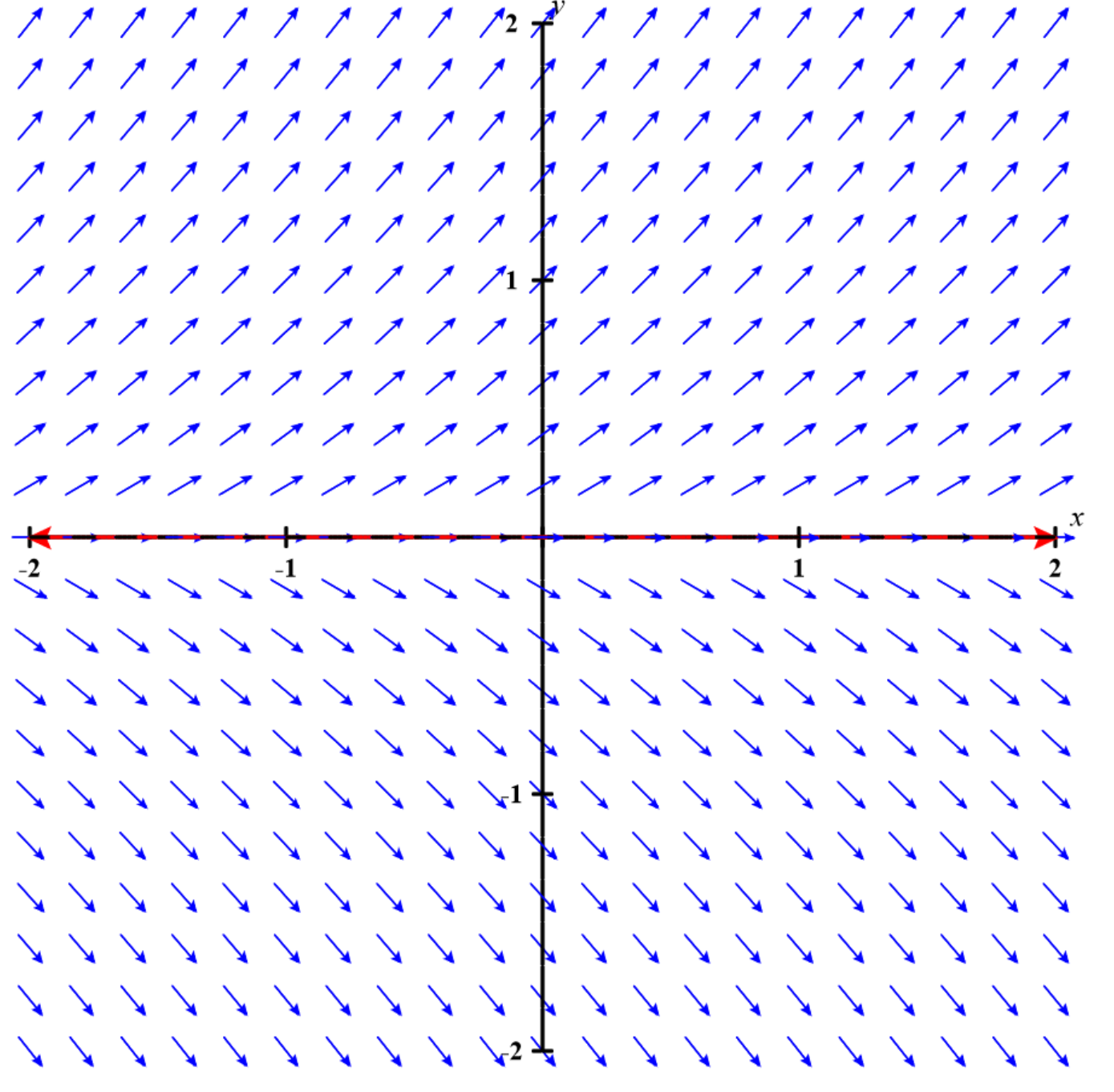 B
A
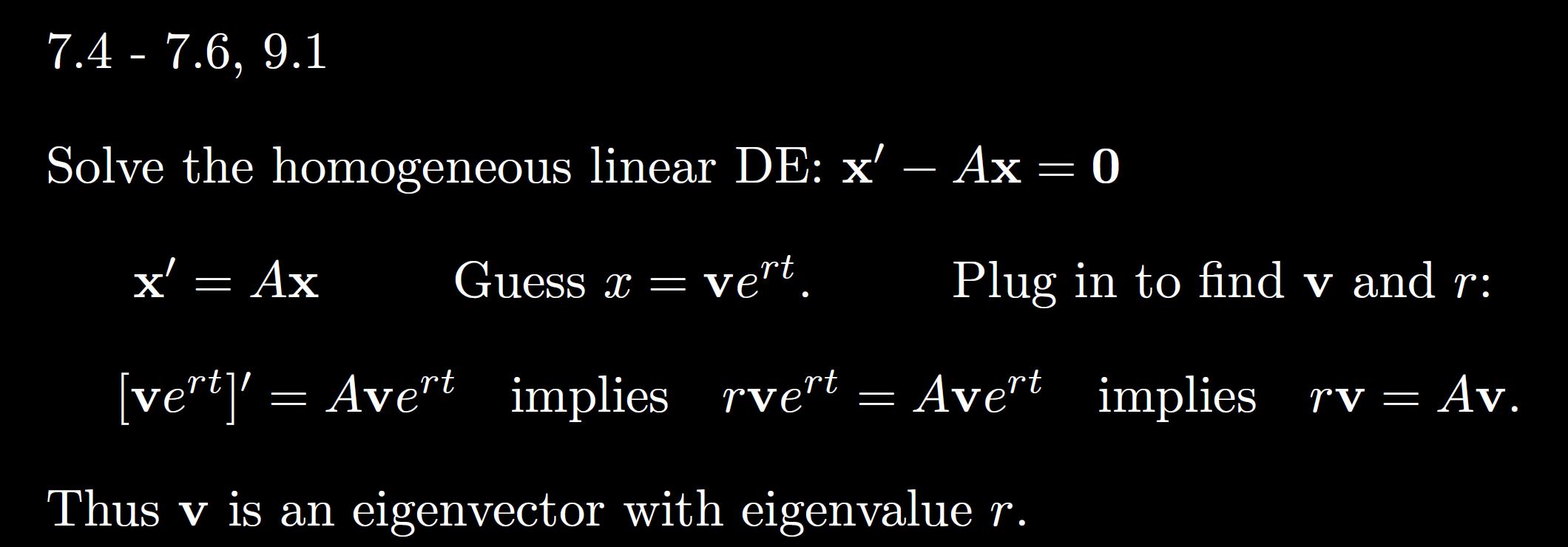 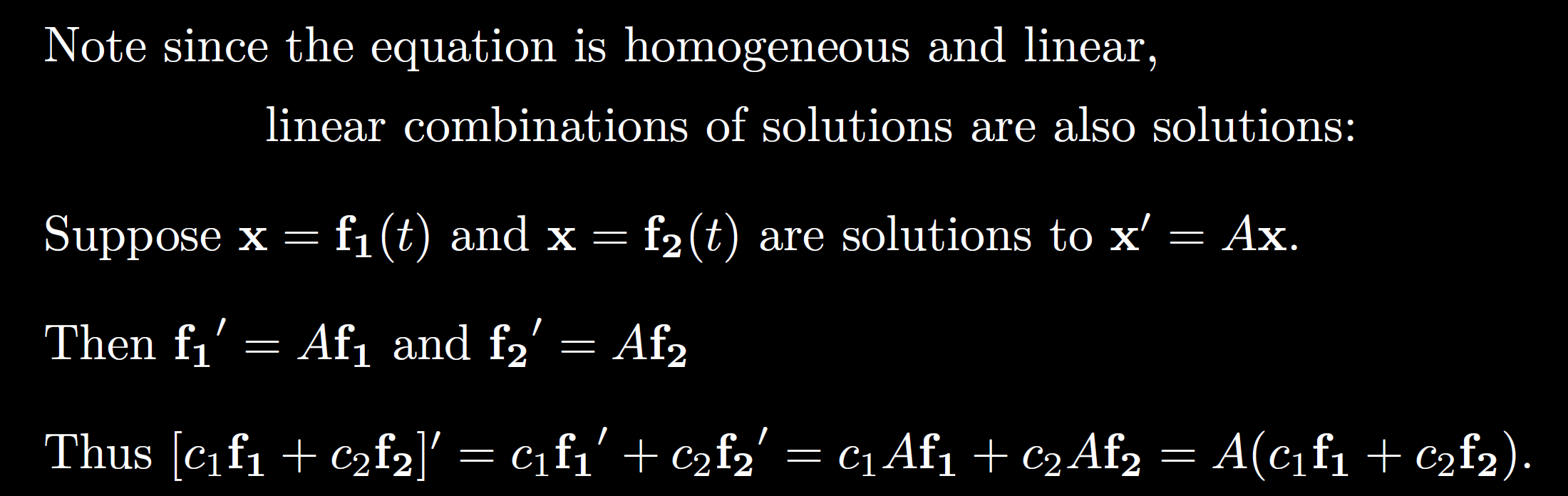 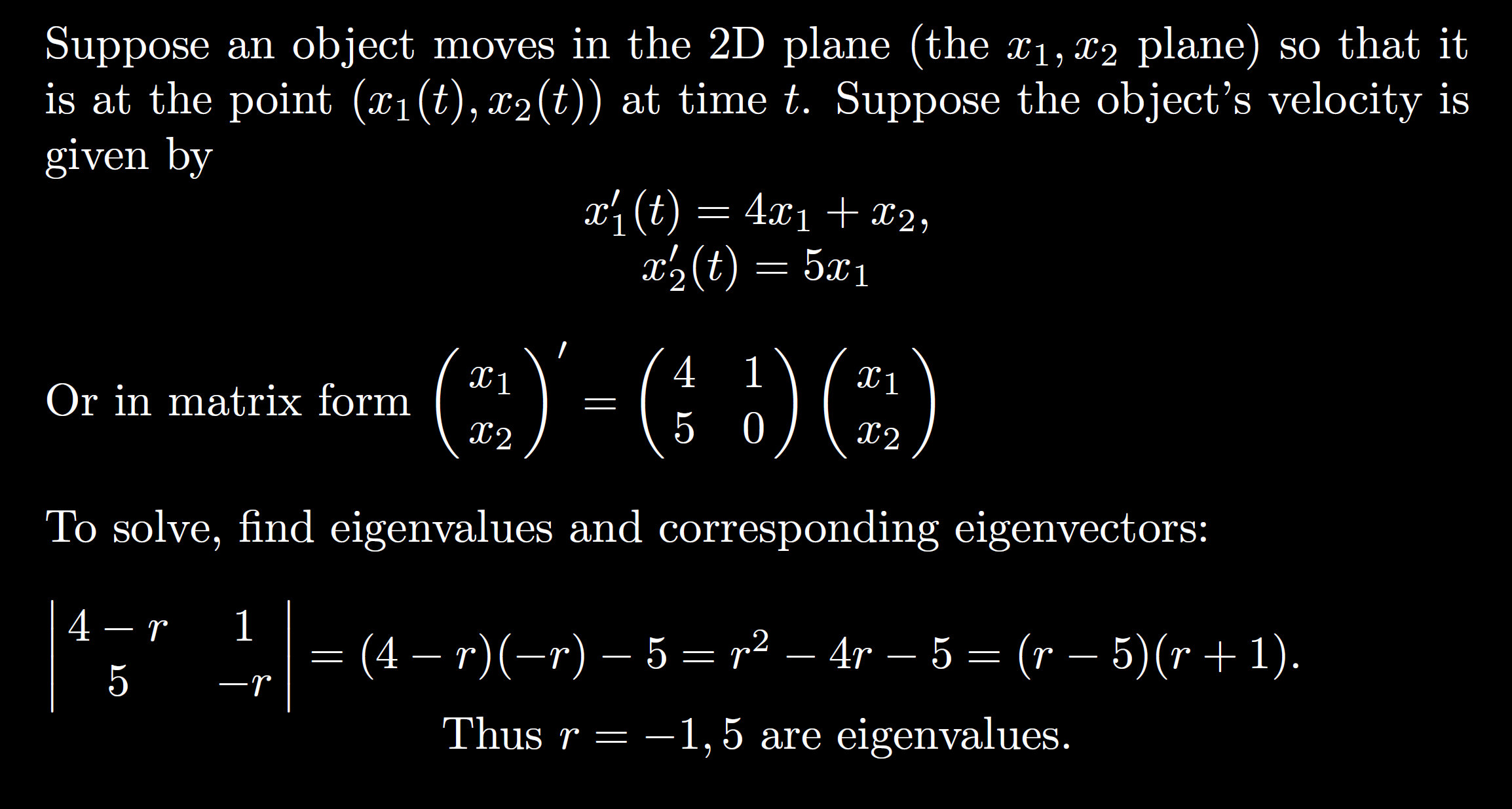 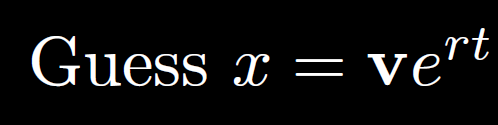 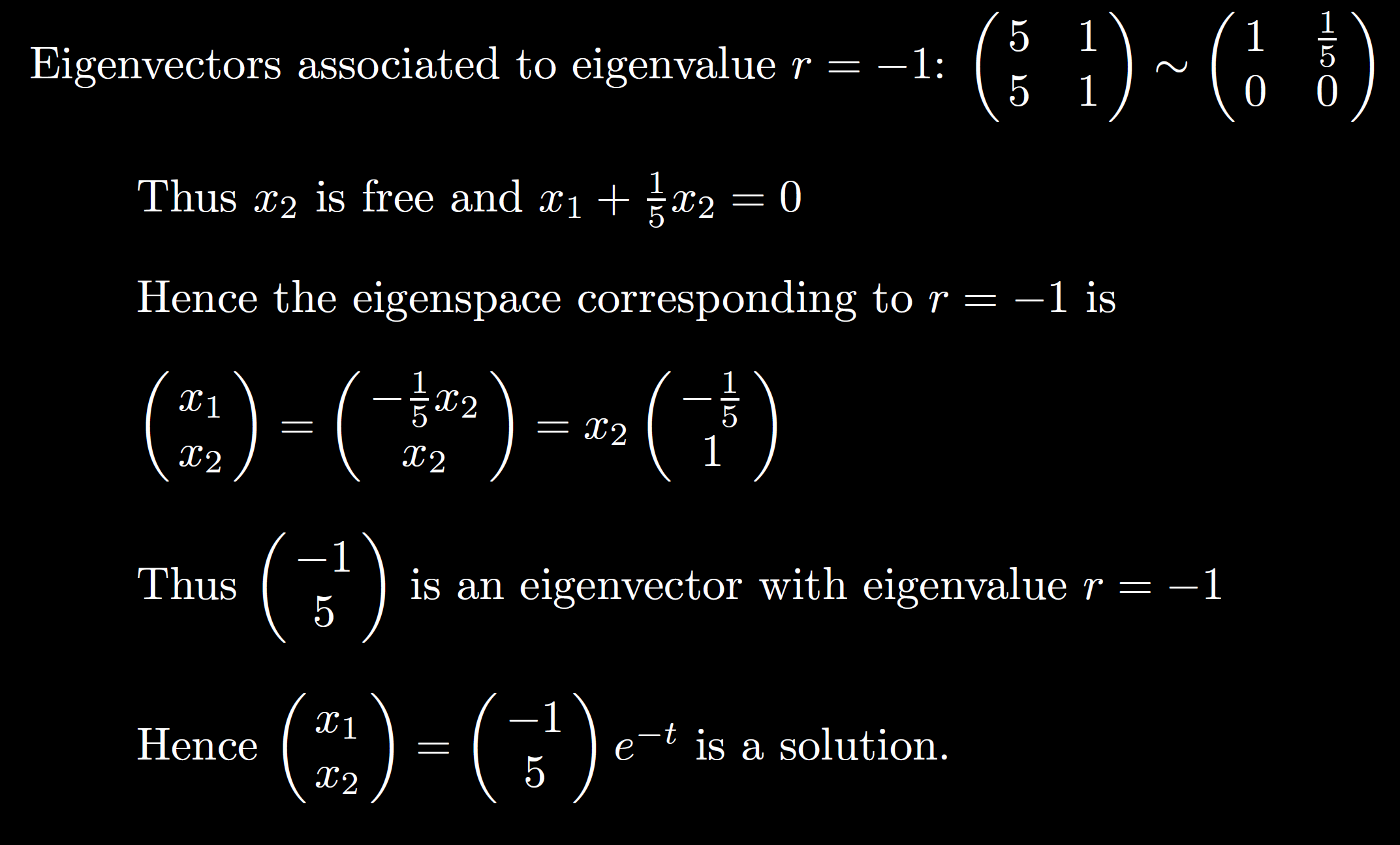 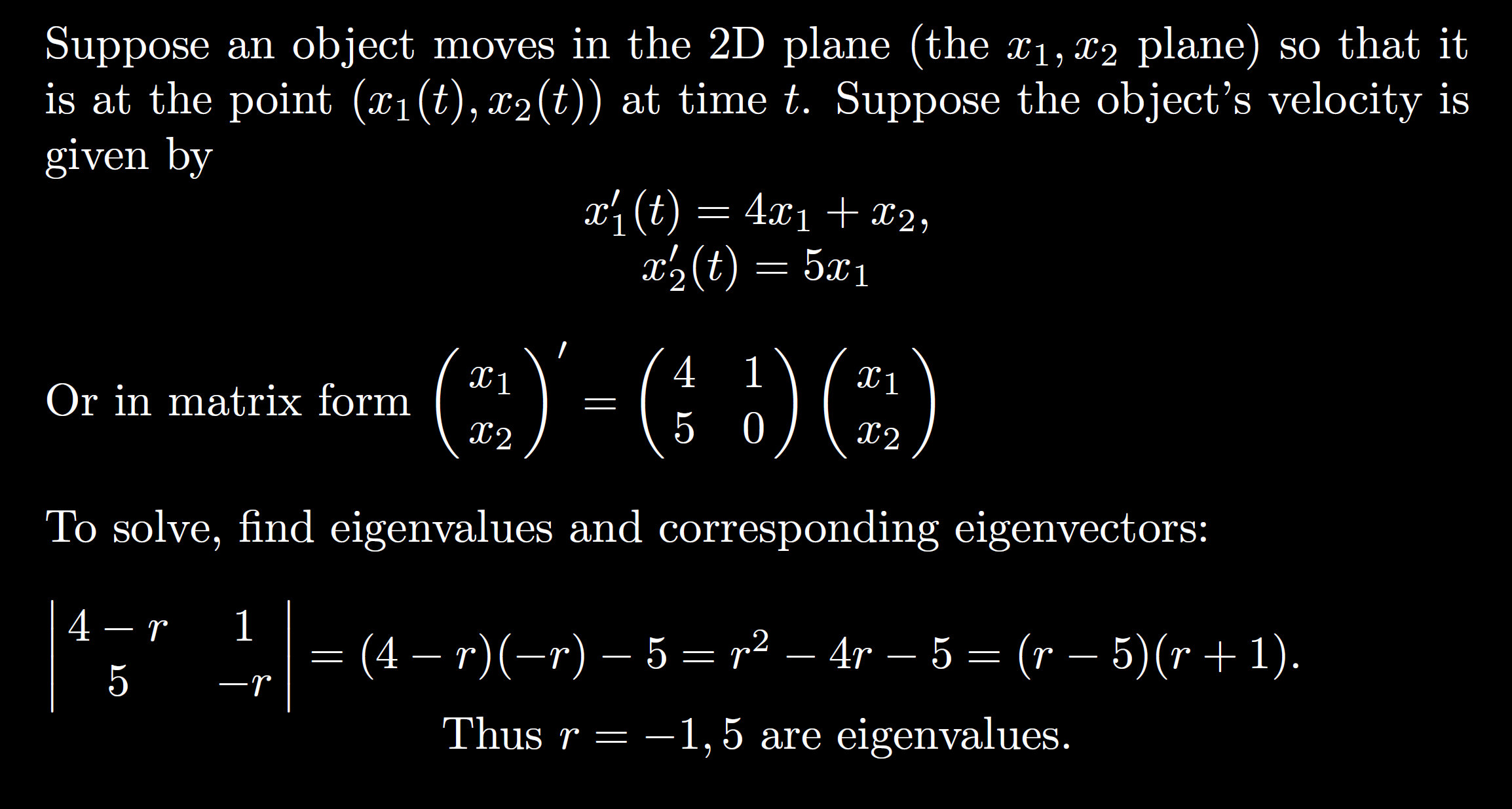 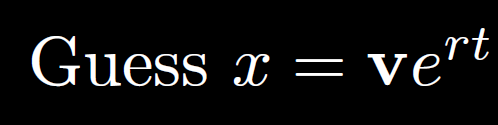 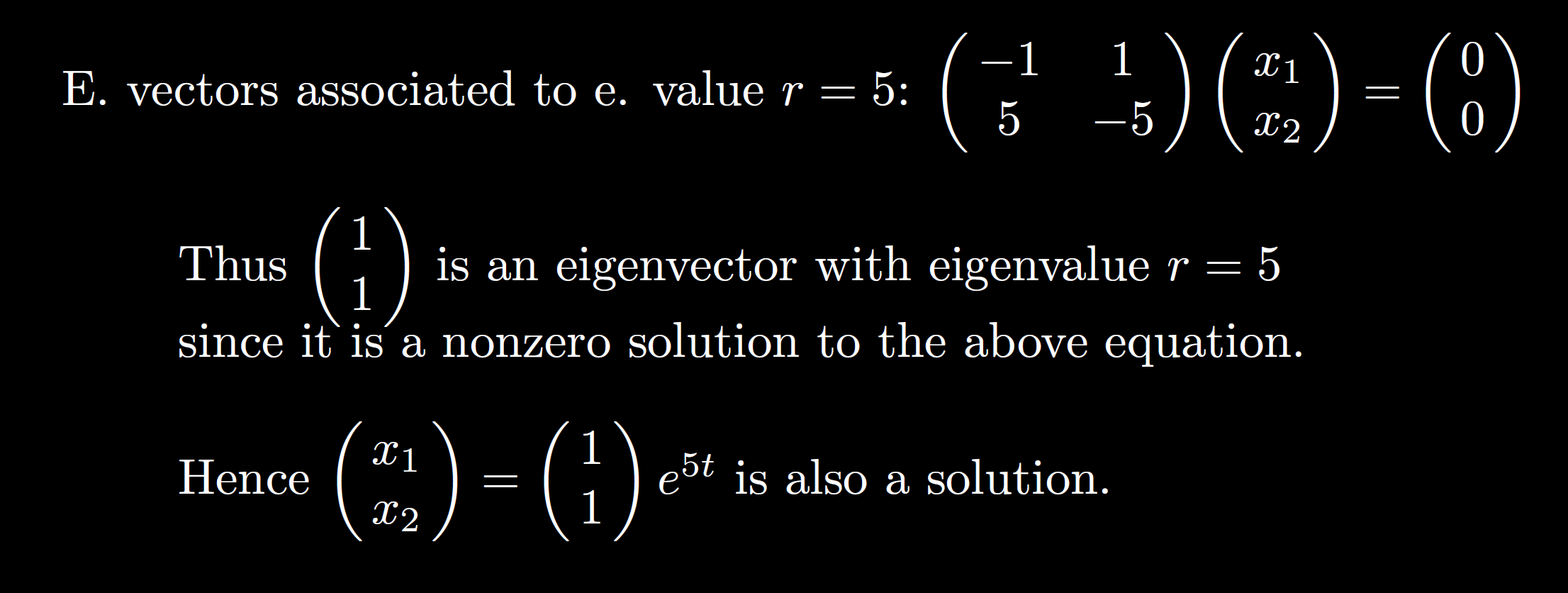 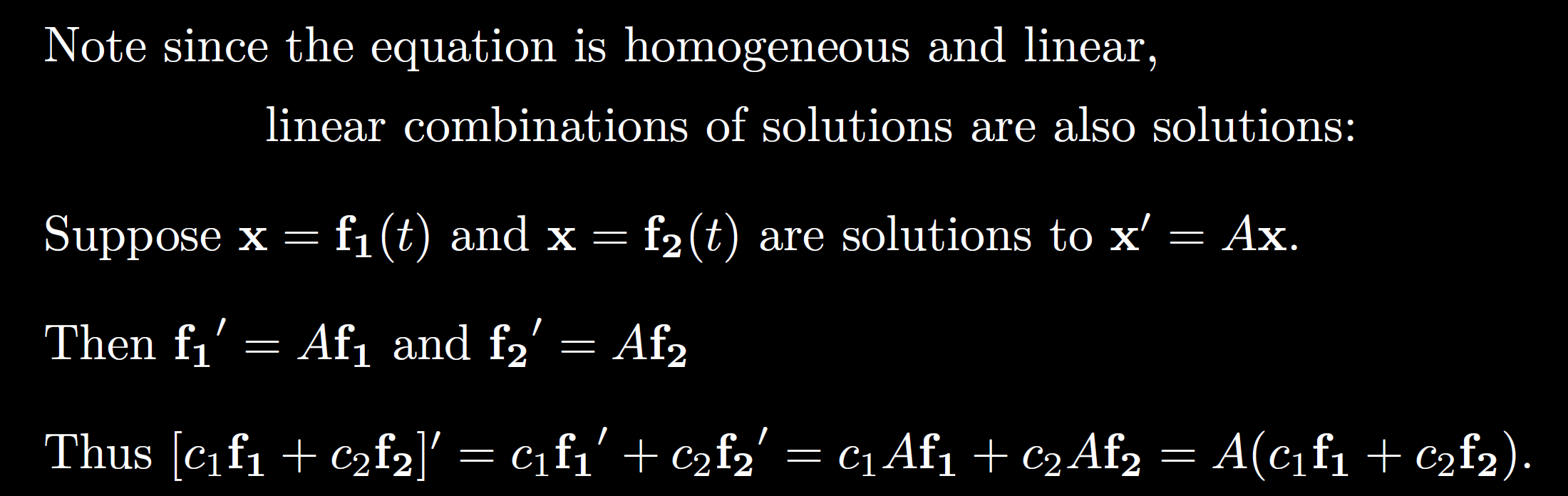 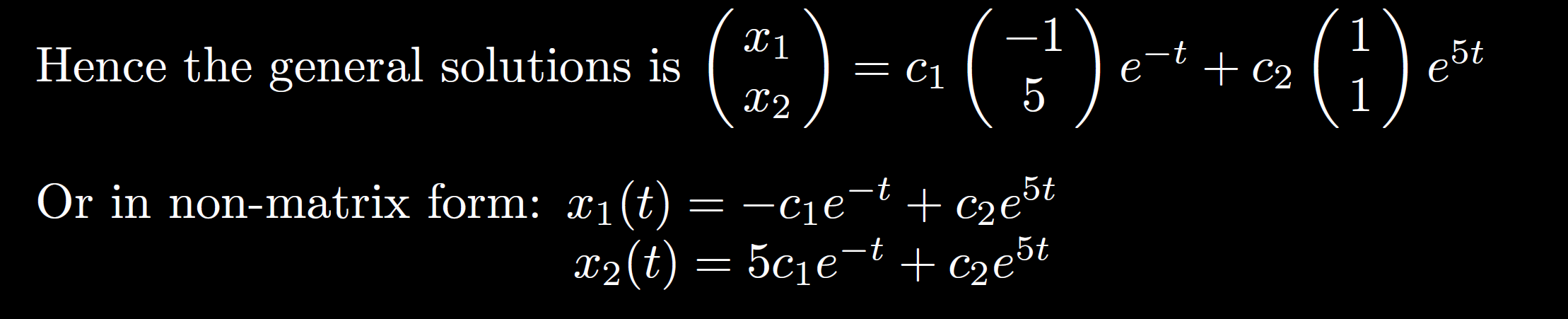 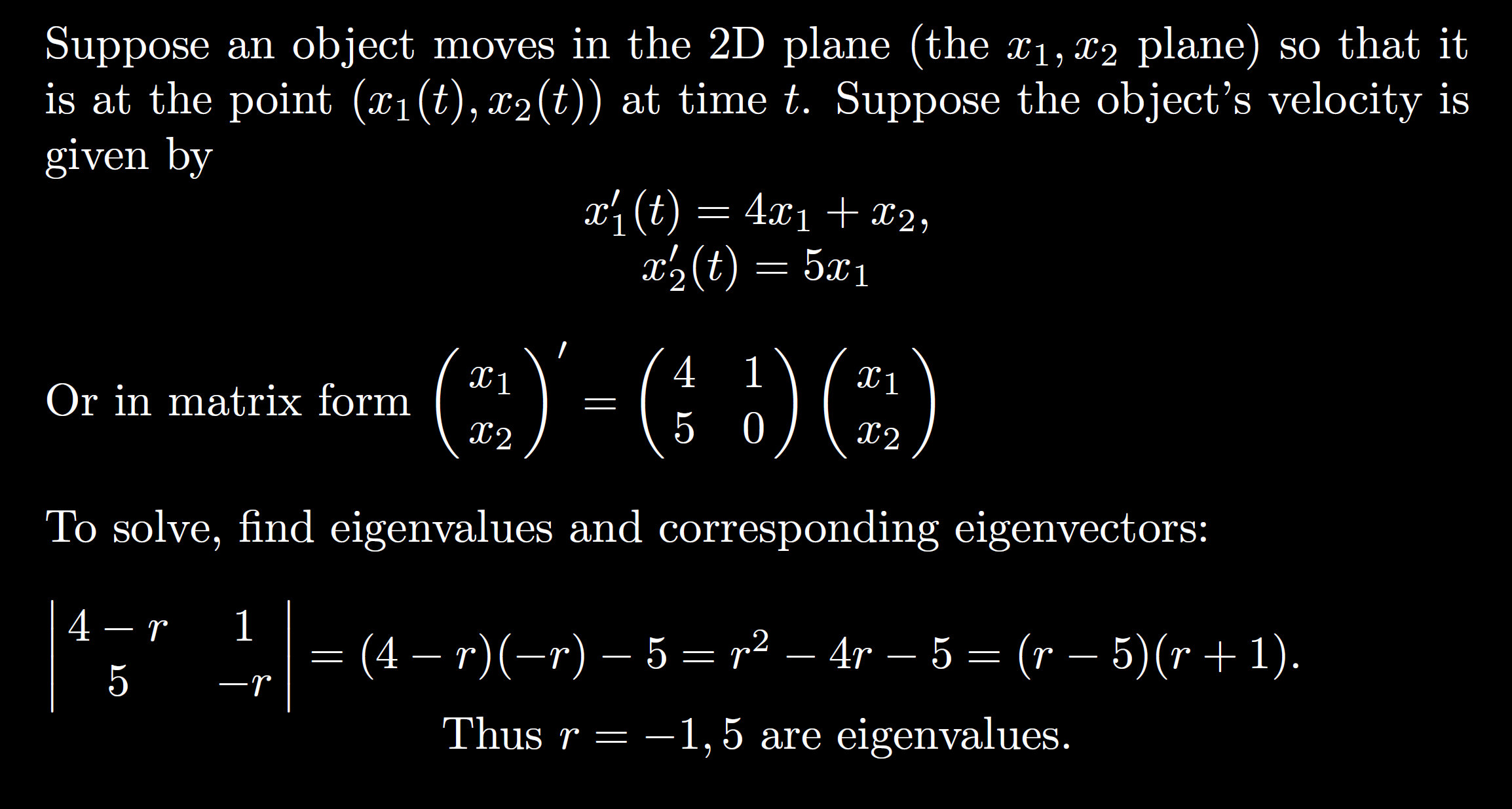 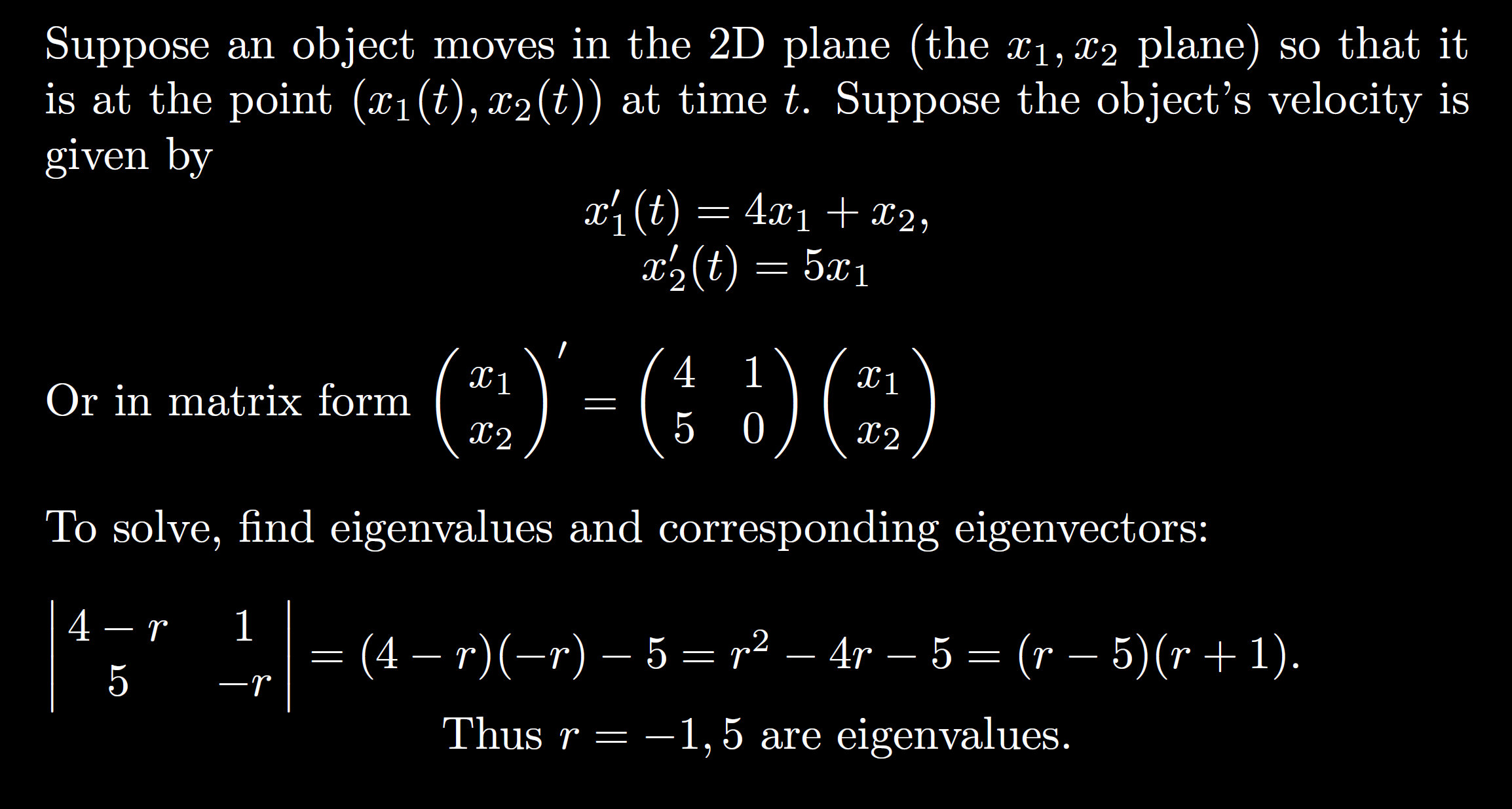 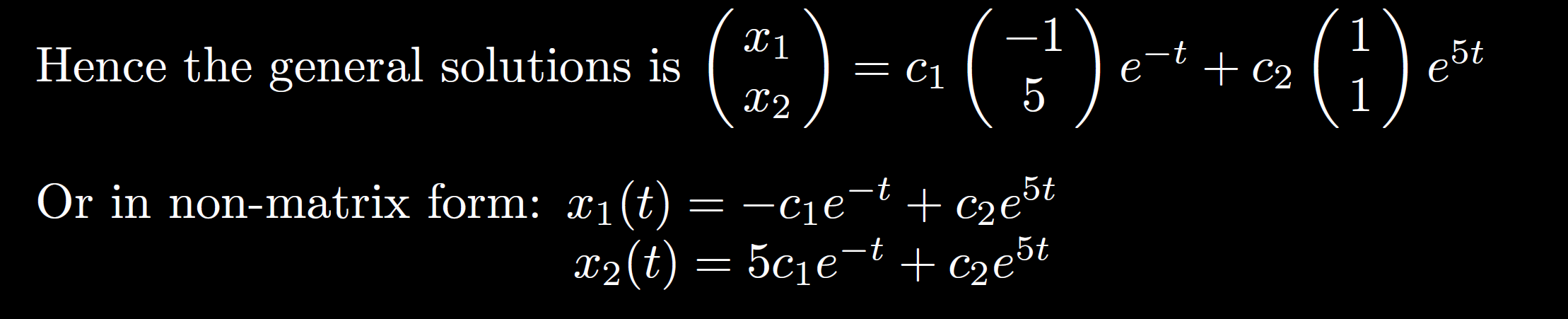 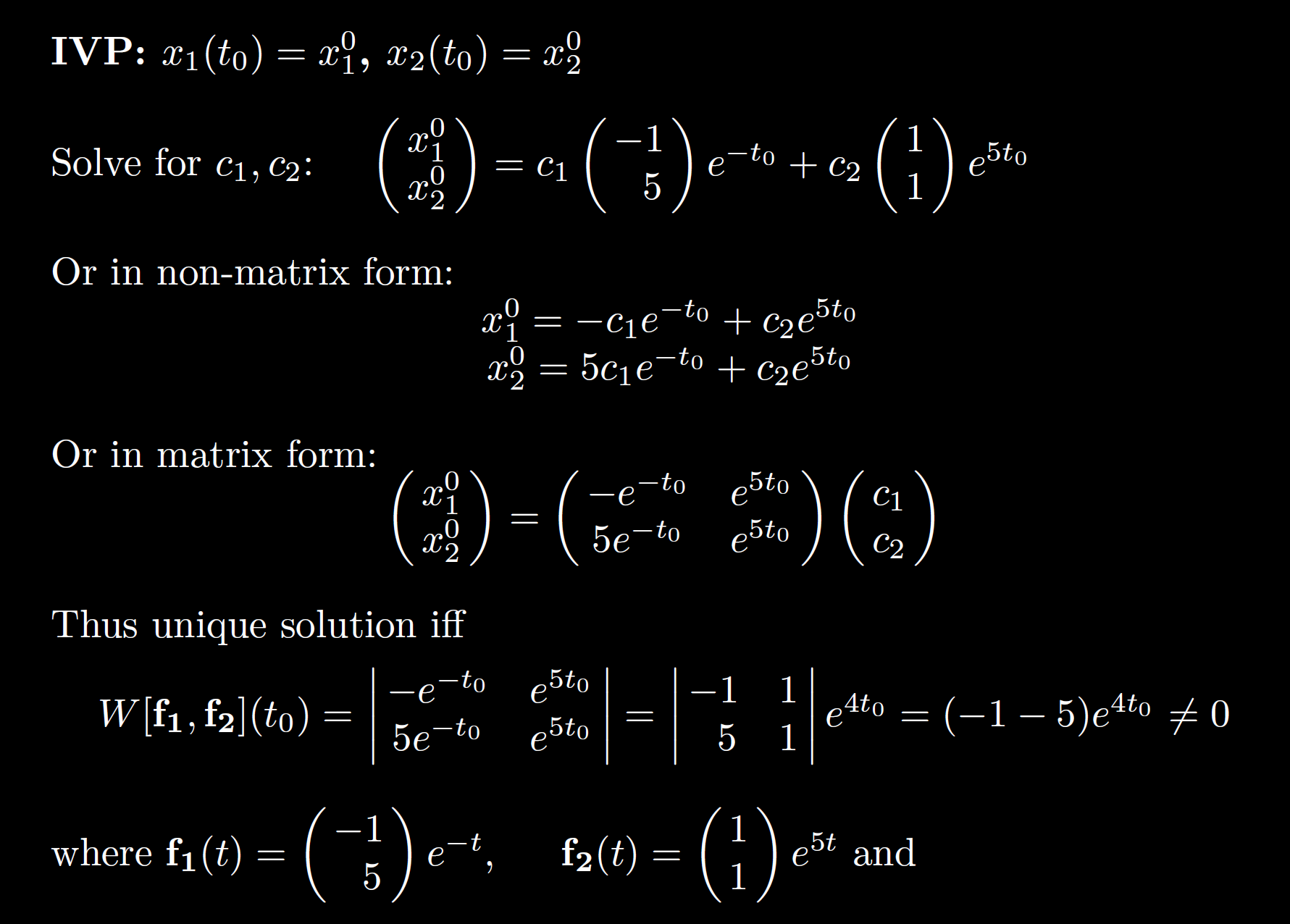 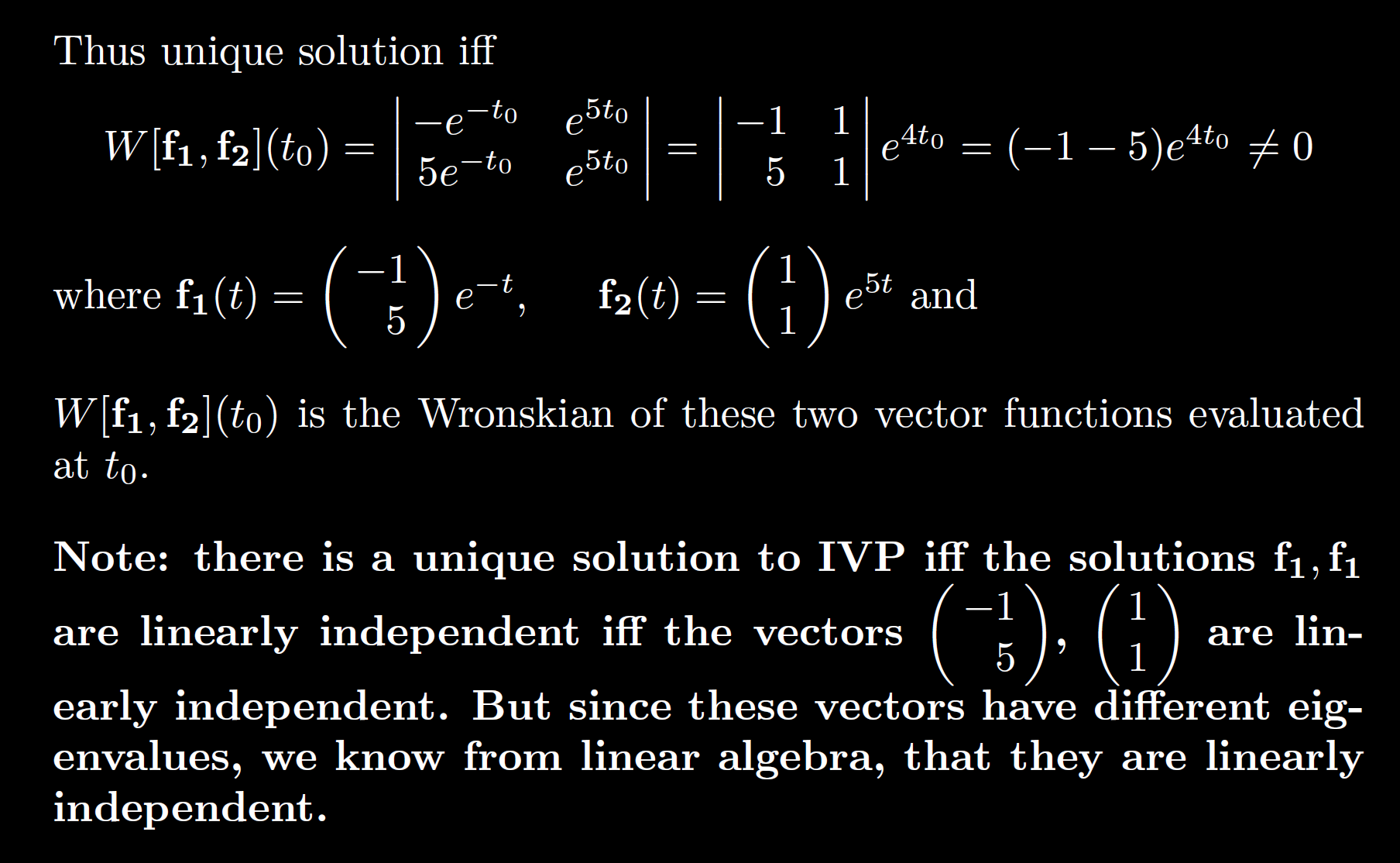 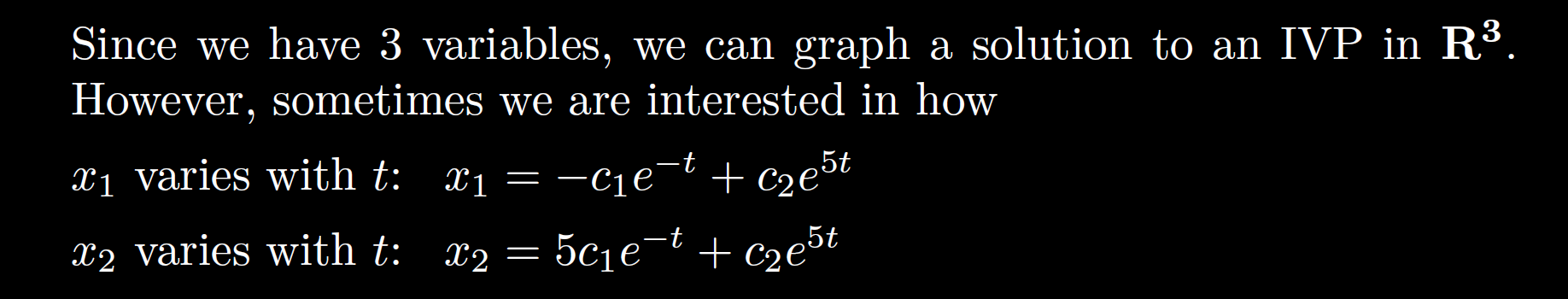 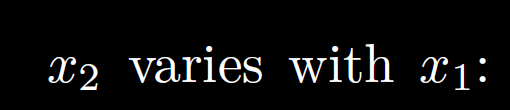 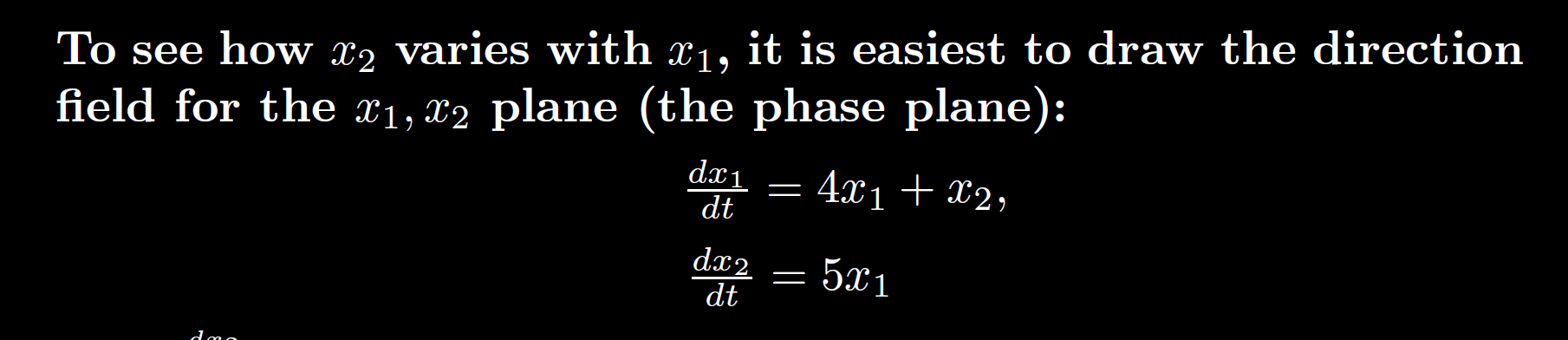 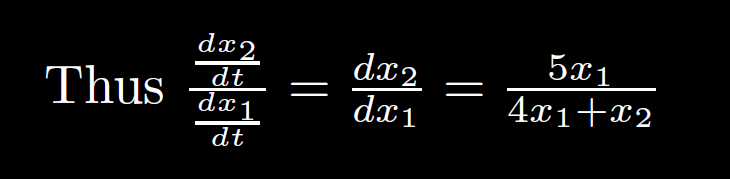 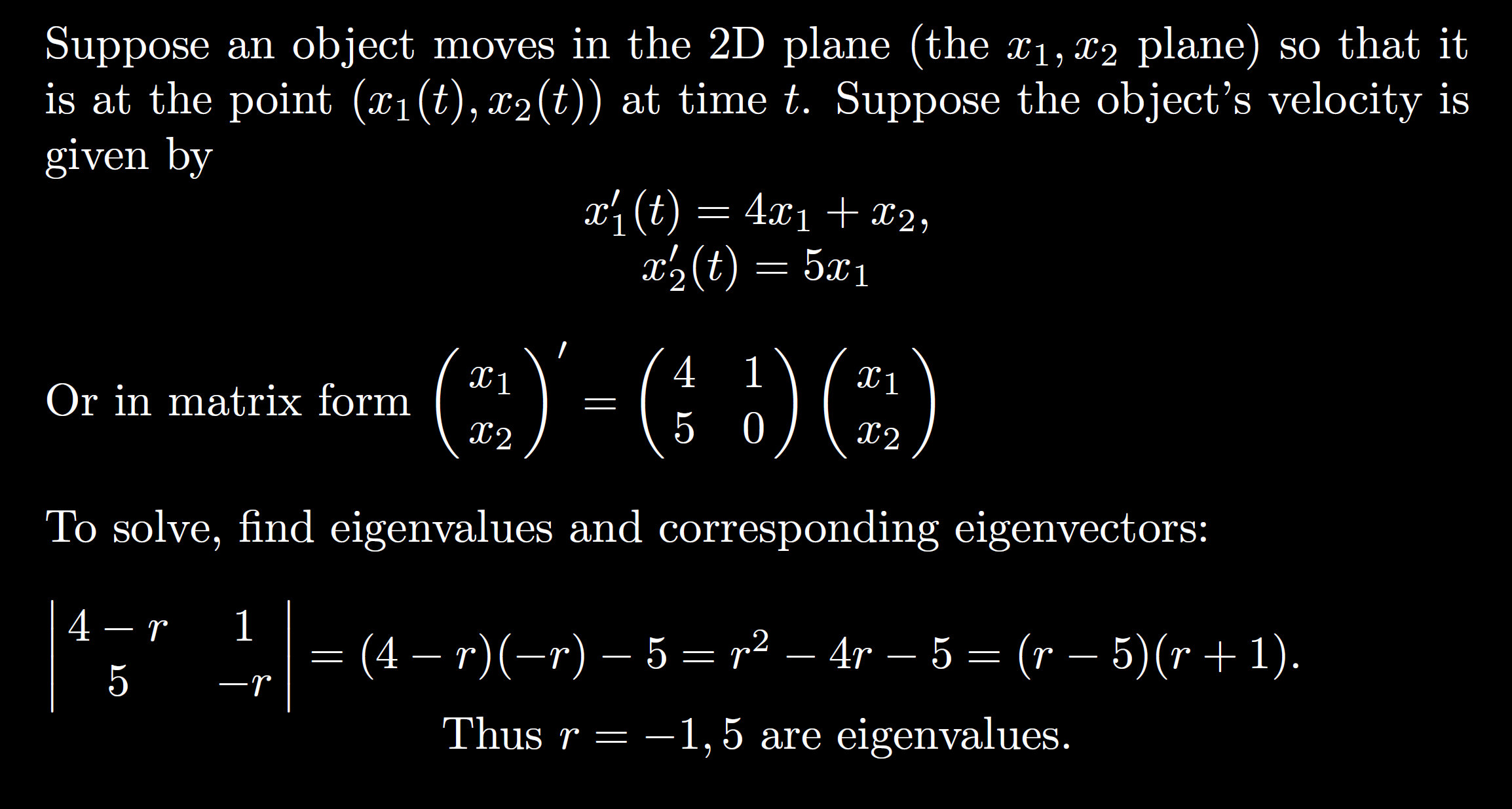 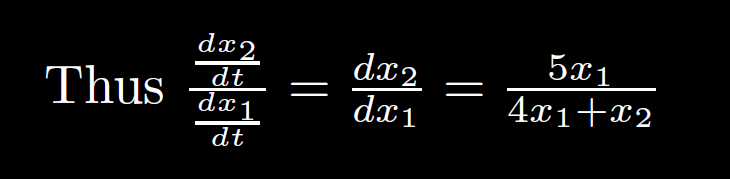